THE FACES OF MICROCREDITThe Arizona Rotary, Sonora Mexico,FinReg Program
World Poverty, Immigration & Gumballs
FinReg Office
Hermosillo Pitic meeting
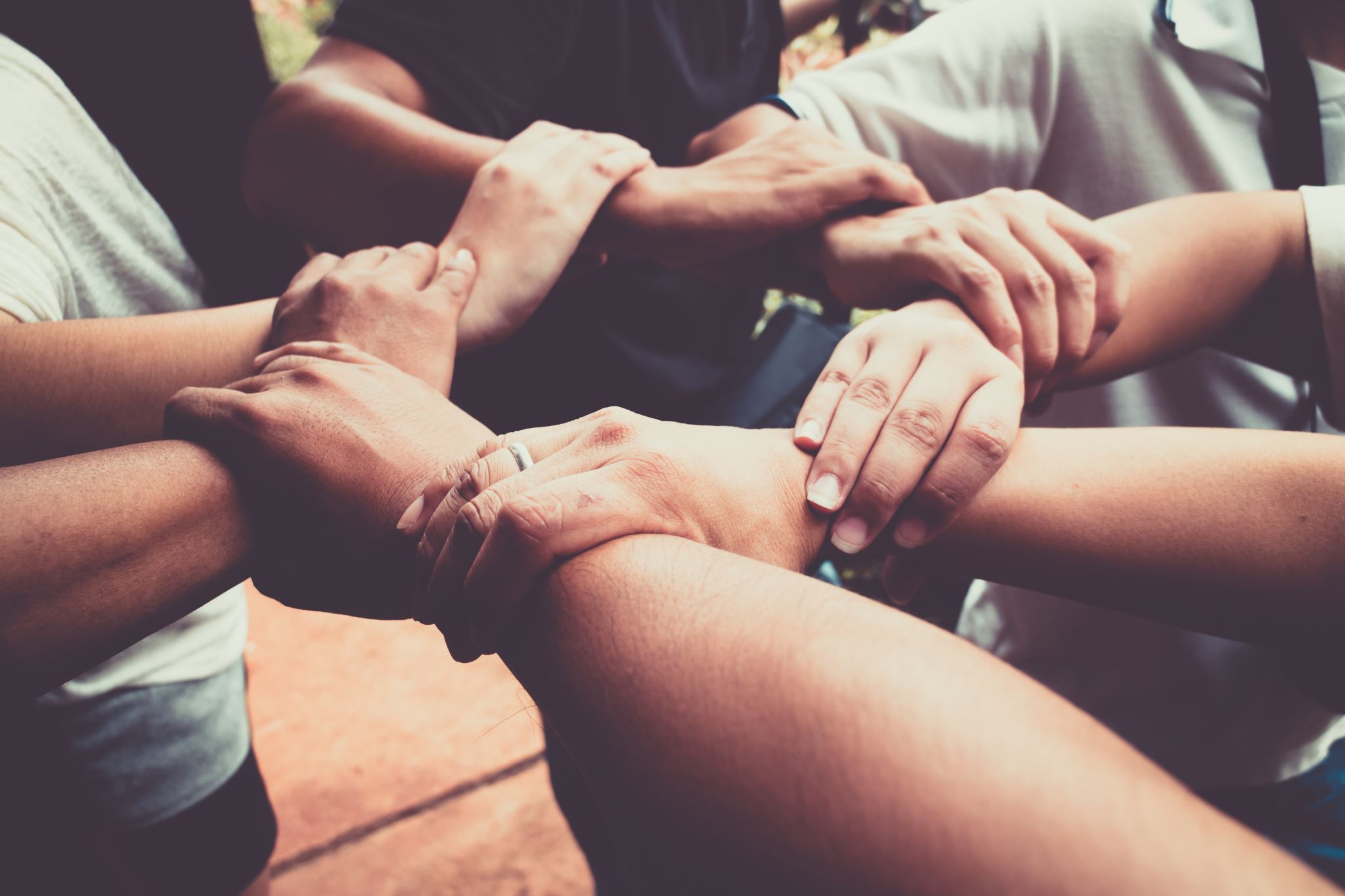 THE ‘UNBANKED’
THE STORIES AND SUCCESSES 
OF OUR BORROWERS
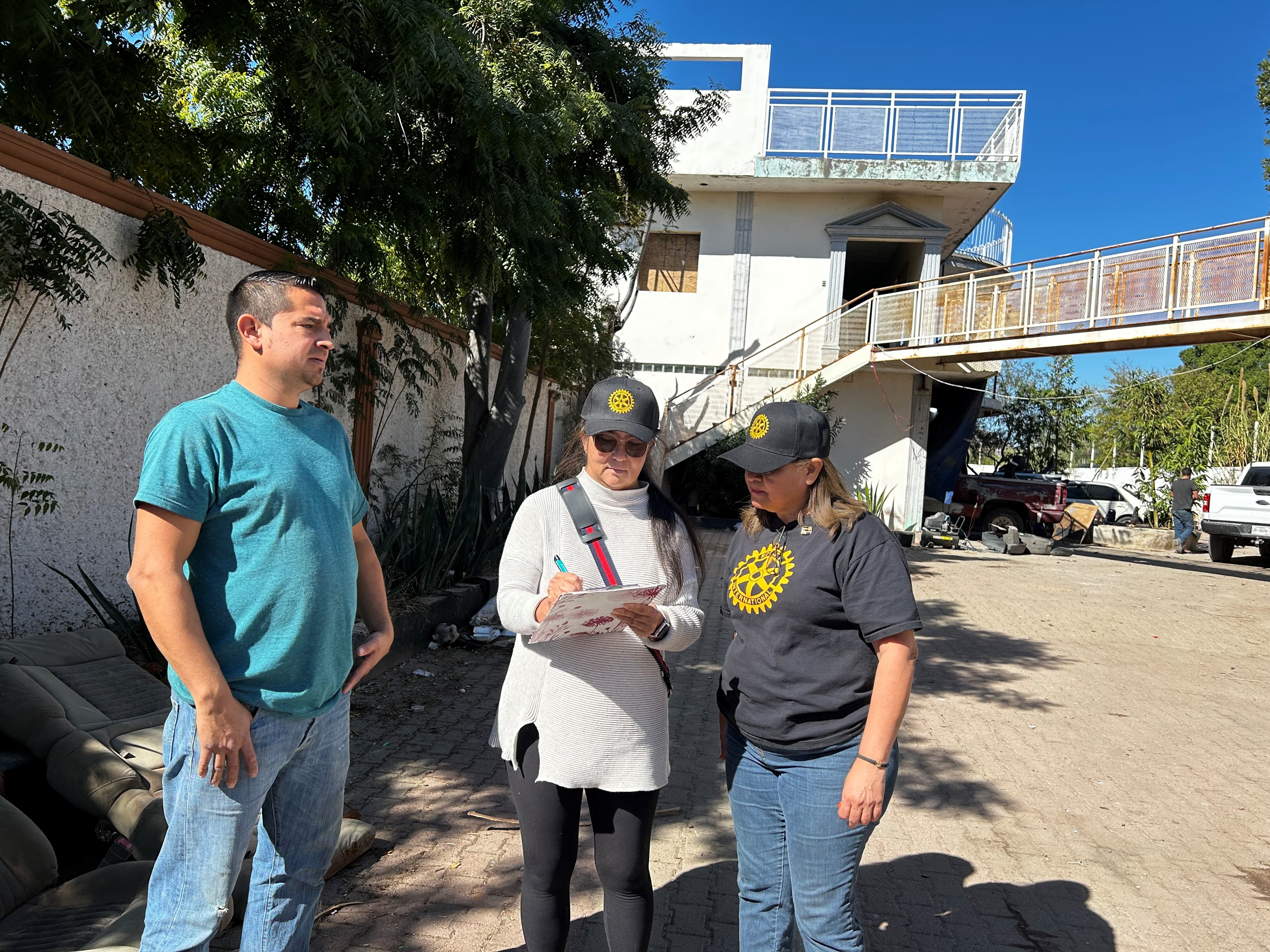 Gustavo Abraham-Car Detailing
10 Years in the Business, 4 Cycles, 1ST Loan: 5,000 Pesos, Current: 4,000 Pesos
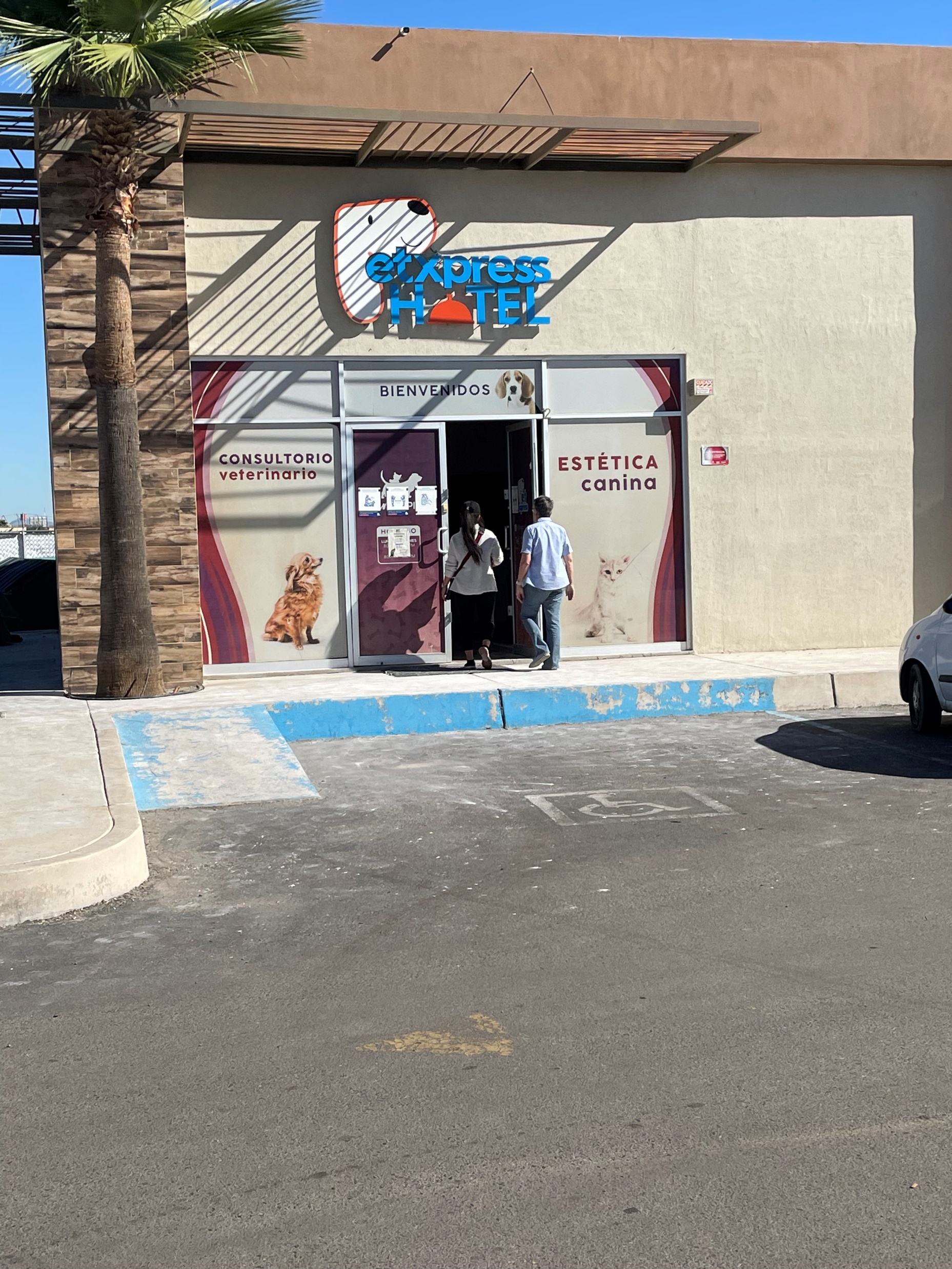 MARIA MARTINEZ
Dog Hotel, 
Pet Grooming, 
Vet Services, Pet Parties, Cakes and Cookies
Maria, 26 Years Old, 2 Years in Business, 2 Cycles 1ST Loan: 5,000 Pesos, 2ND Loan: 8,900 Pesos
Maria Acosta Optometrist
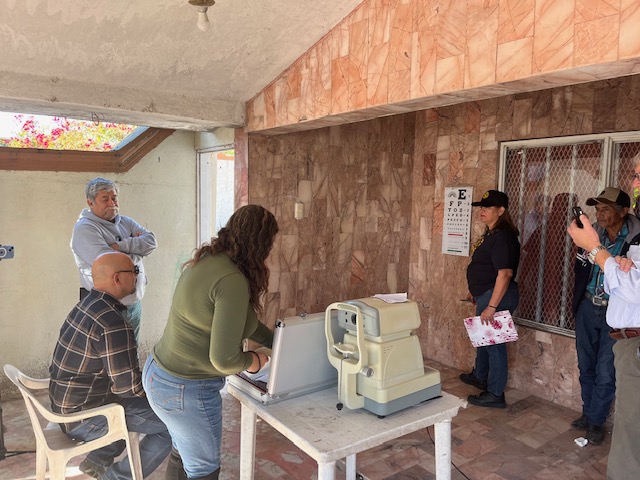 12 Years in Business
4 CYCLES 
1ST Loan: 5,000 Pesos 
Current Loan: 20,000 Pesos
Angel Camontes, 14 Years in Business, 19 Cycles1ST Loan: 5,000 Pesos, 19TH Loan 40,000 Pesos
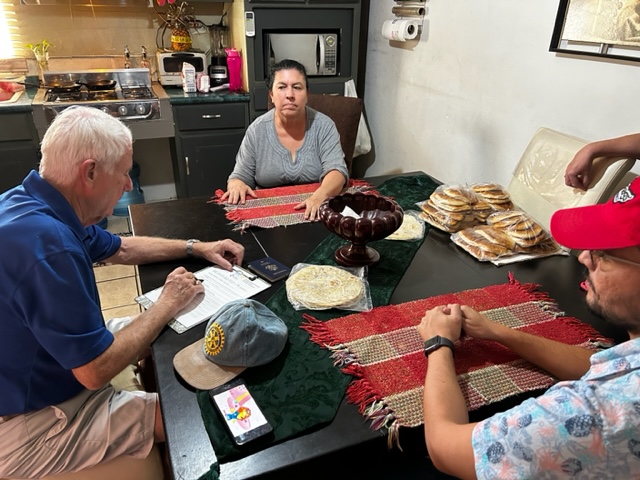 Reyna Beronia
Makes Tamales, Tortillas, Empañadas and Cookies
In Business 24 Years
14 Cycles
1ST Loan: 5,000 Pesos
Current Loan: 7,000 Pesos
Teresa Moreno
Teresa Amparano Moreno
61 Años
Elaboración y Venta de Tortillas de Harina
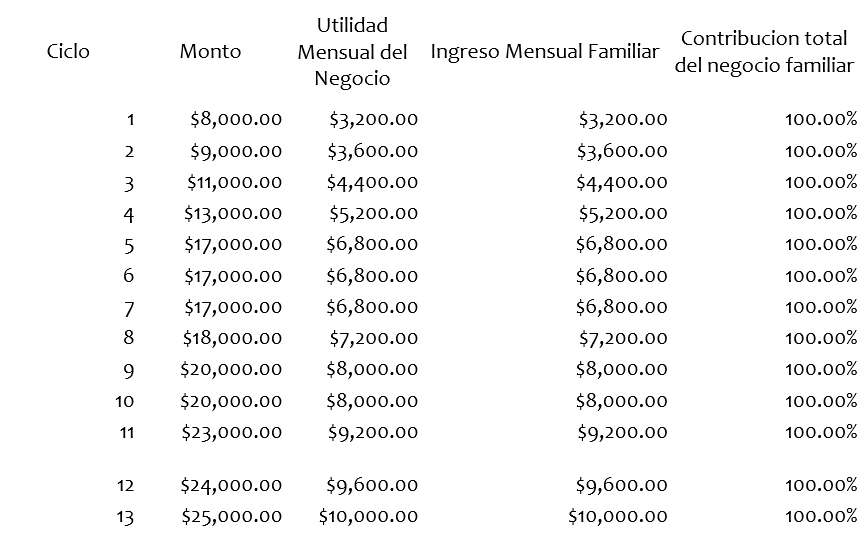 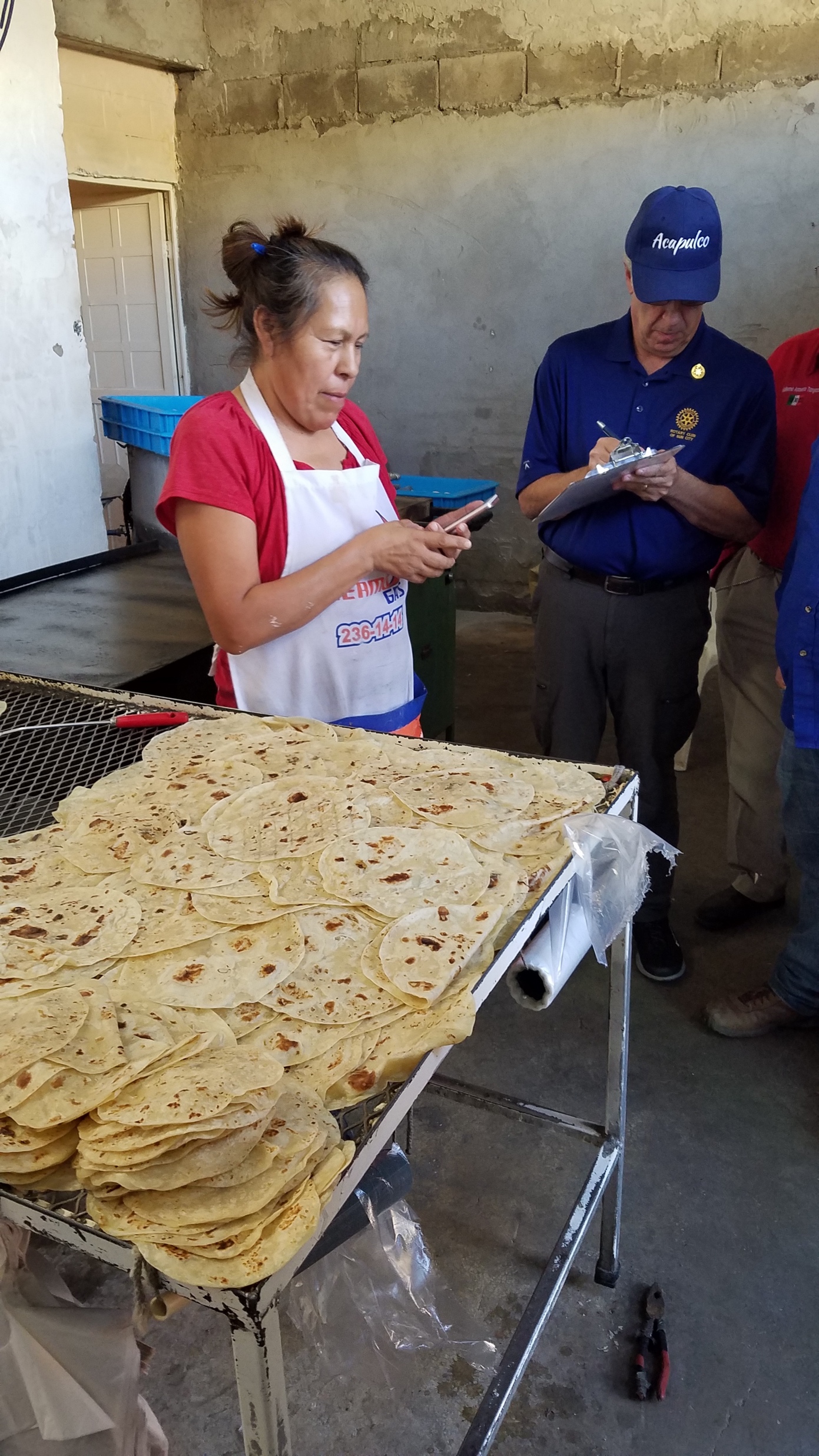 Lorena Morales-Pinata Maker In Business 15 Years, 5 Cycles1st Loan: 5,000 Pesos, Current Loan: 15,000 Pesos
* $25,621 added 1/5/25
Total Program Funds: $352,720
How This Program Works
Other Rotary Clubs
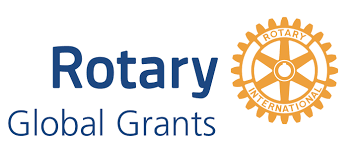 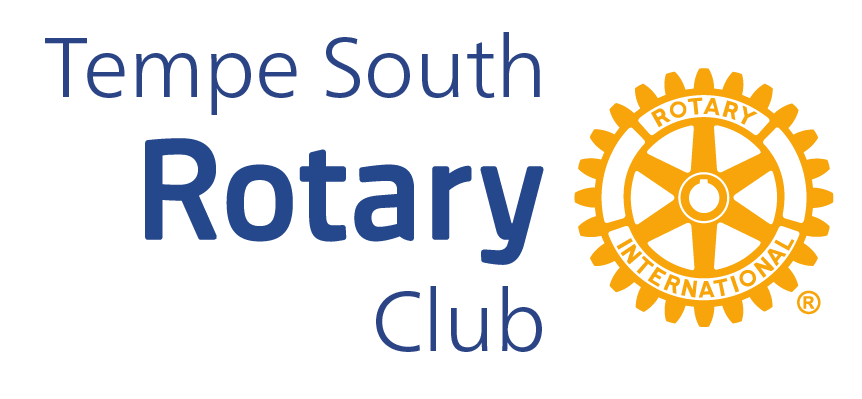 Individual Donors
Tempe South Rotary 
Foundation
Cycles
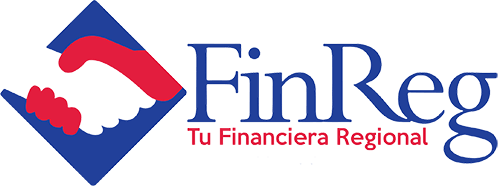 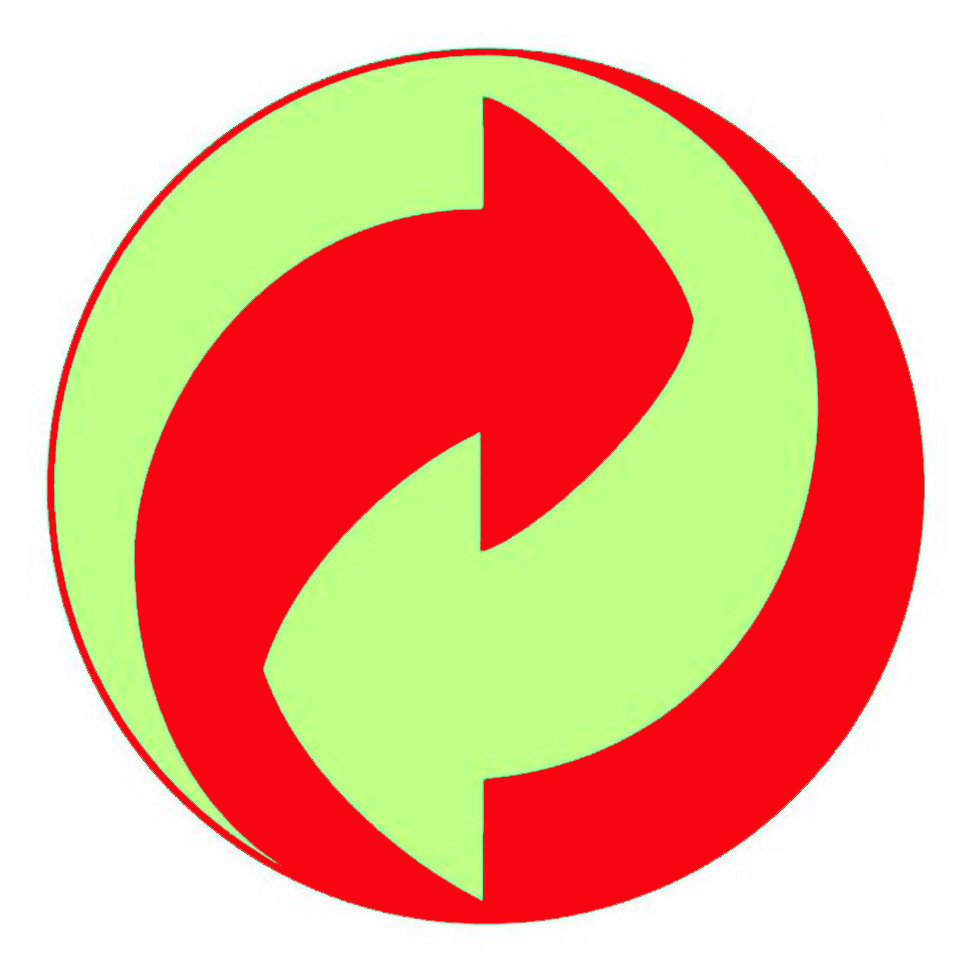 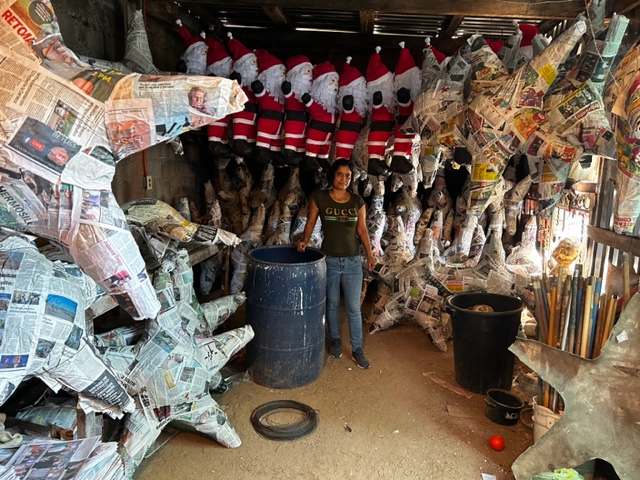 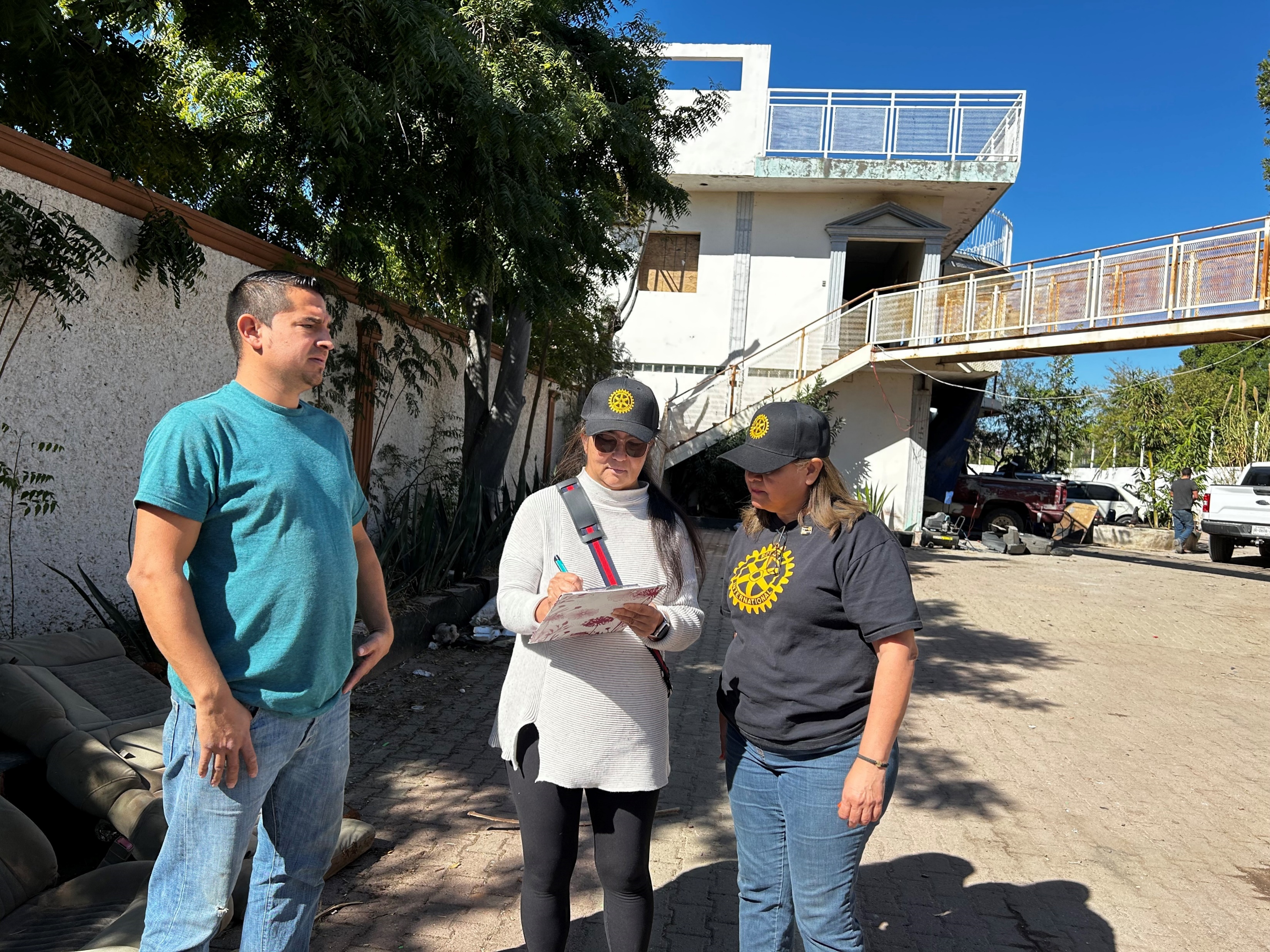 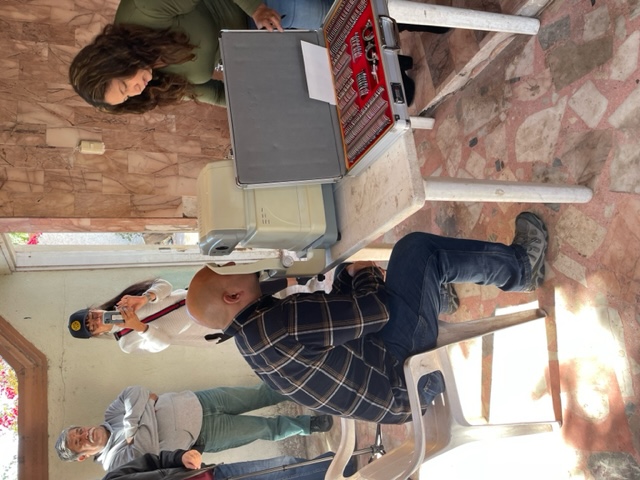 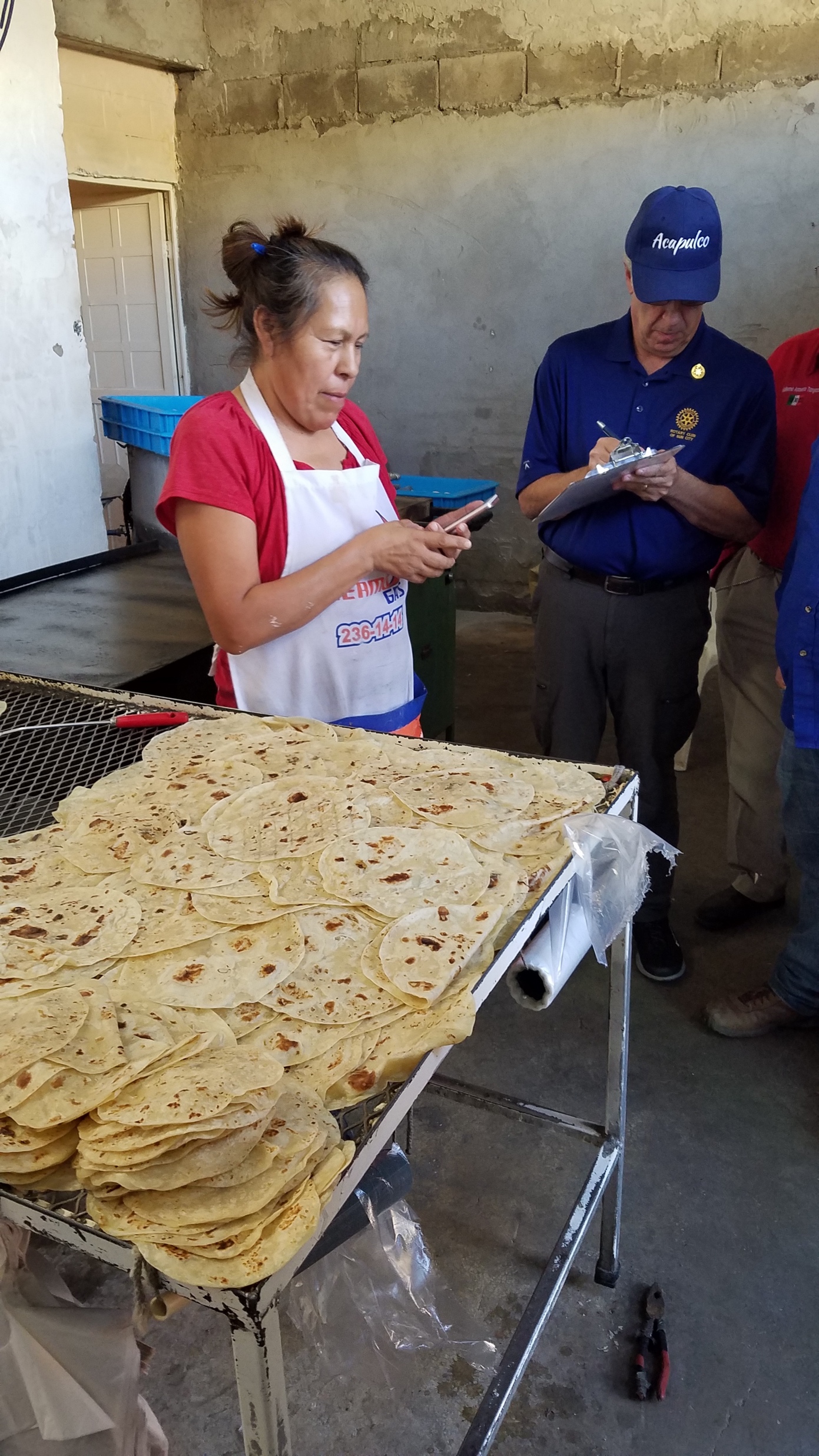 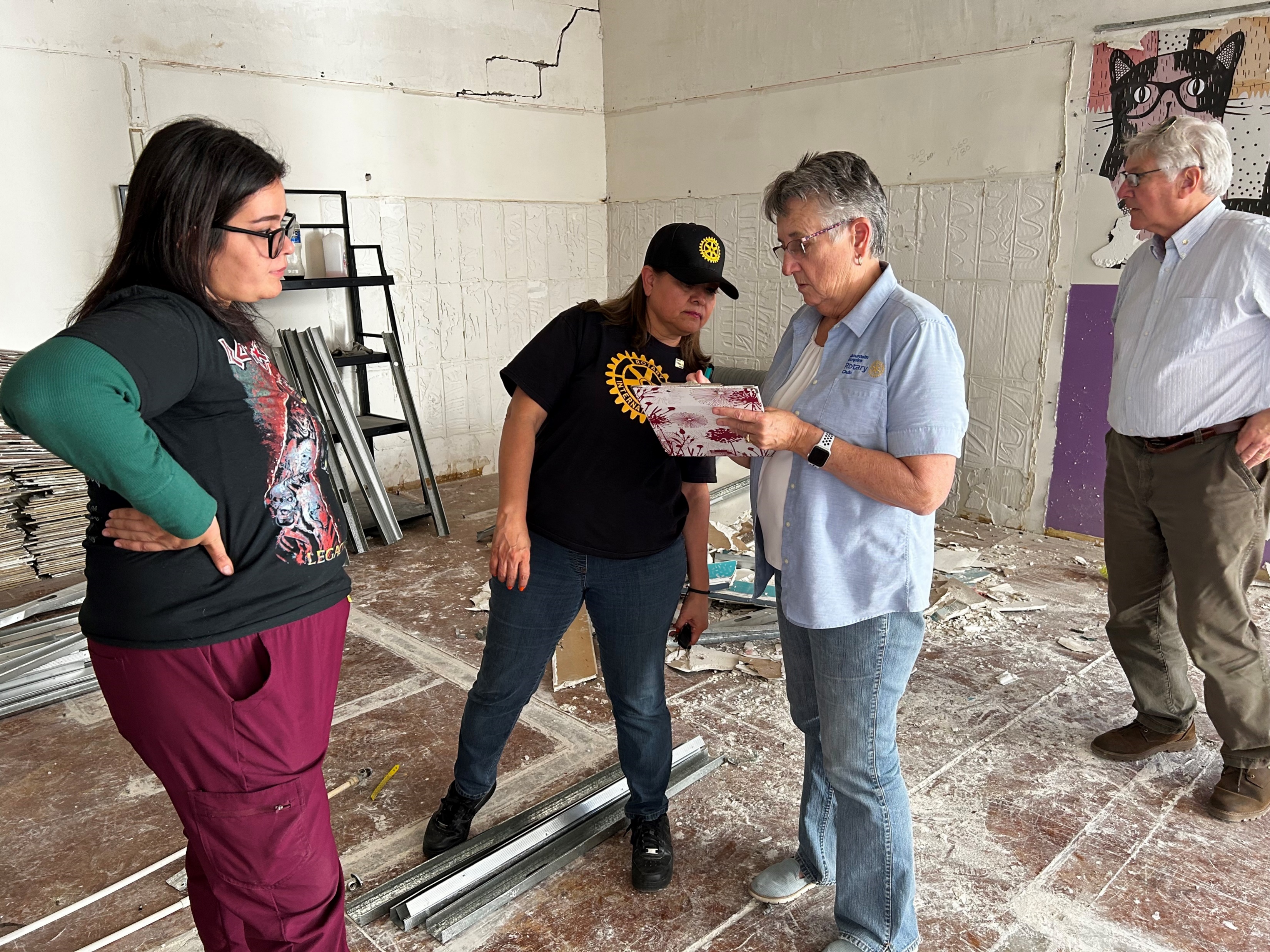 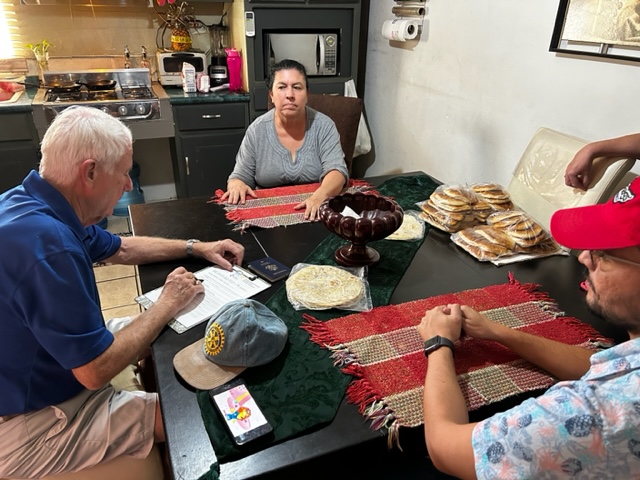 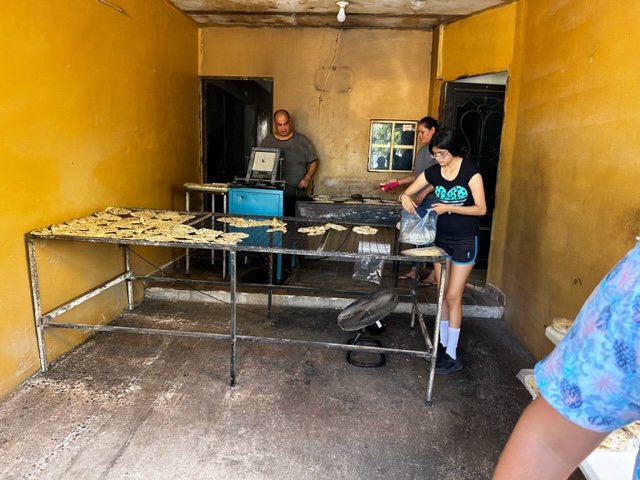 How This Program Works
1-3 Rotary Global Grants create the initial operating capital
2-Additional operating capital is provided by donations from individuals (tax deductible) and Rotary Clubs in AZ
3-Borrower groups (5-12 members) are formed by FinReg
4-Loans are approved and administered by FinReg staff
5-Borrower trips are created by the Rotary Microcredit Committee and costs are covered by FinReg
6-Borrower surveys are taken by individuals on the visit-statistical data is collected and reviewed
7-Monthly financial data is collected by FinReg and reviewed by the Microcredit Committee
QUESTIONS & ANSWERS
More information?  Please contact: 
Program Chair D5495 PDG Abe Feder 602-622-7289 						abefeder1@gmail.com
D5500 D5500	Leo Lawrenson, 678-777-0324 					Leo@Lawrenson.com
Join us on our next borrower’s trips 
February 21-23 and March 28-30, 2025